Towards PINN for Emplacement Classification and Yield and Depth of Burial Estimation using TDSF - Applications
1Mitchell Solomon, 1Chandan Saikia, 2Seong H. Hong, 1Alan Poffenberger
1AFTAC, Patrick SFB, FL 32925, USA; 2 FlT, Melbourne, FL 32901, USA
P3.5-098
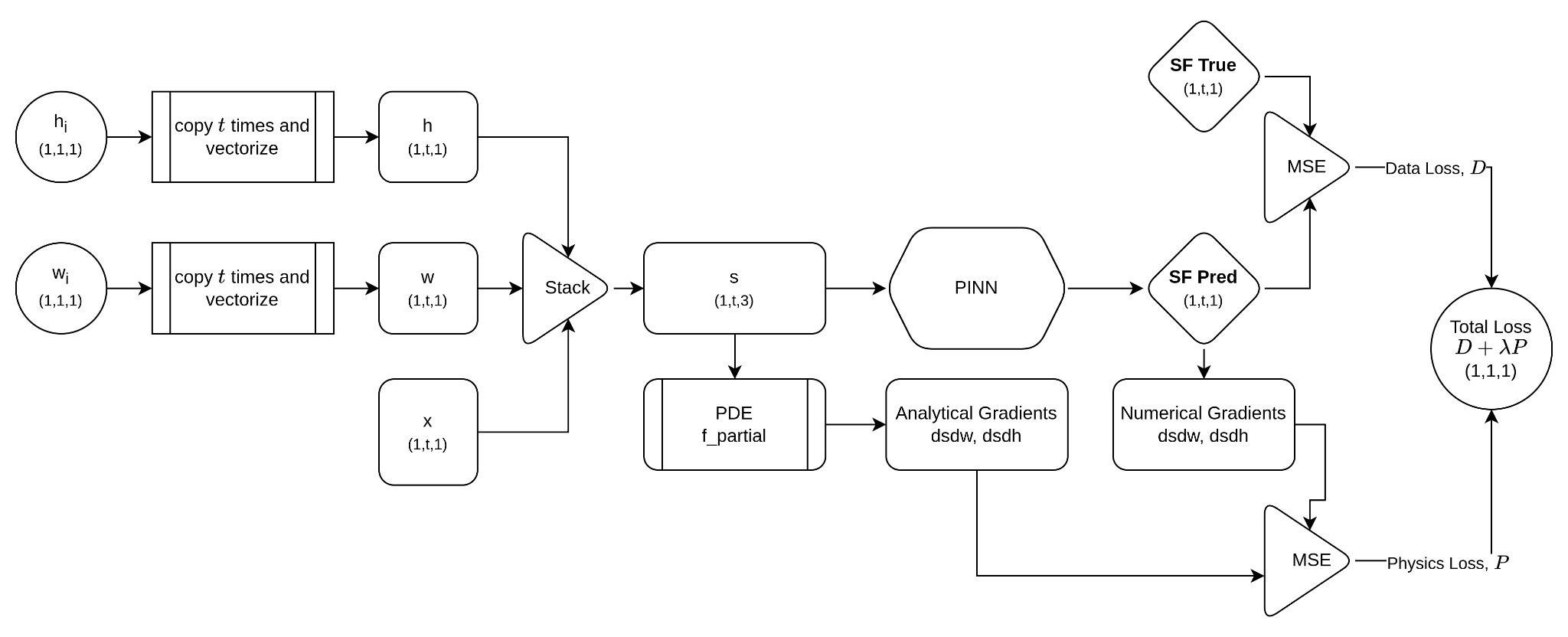 Physics-Informed Deep Learning Framework
Synthetic Seismogram Dataset
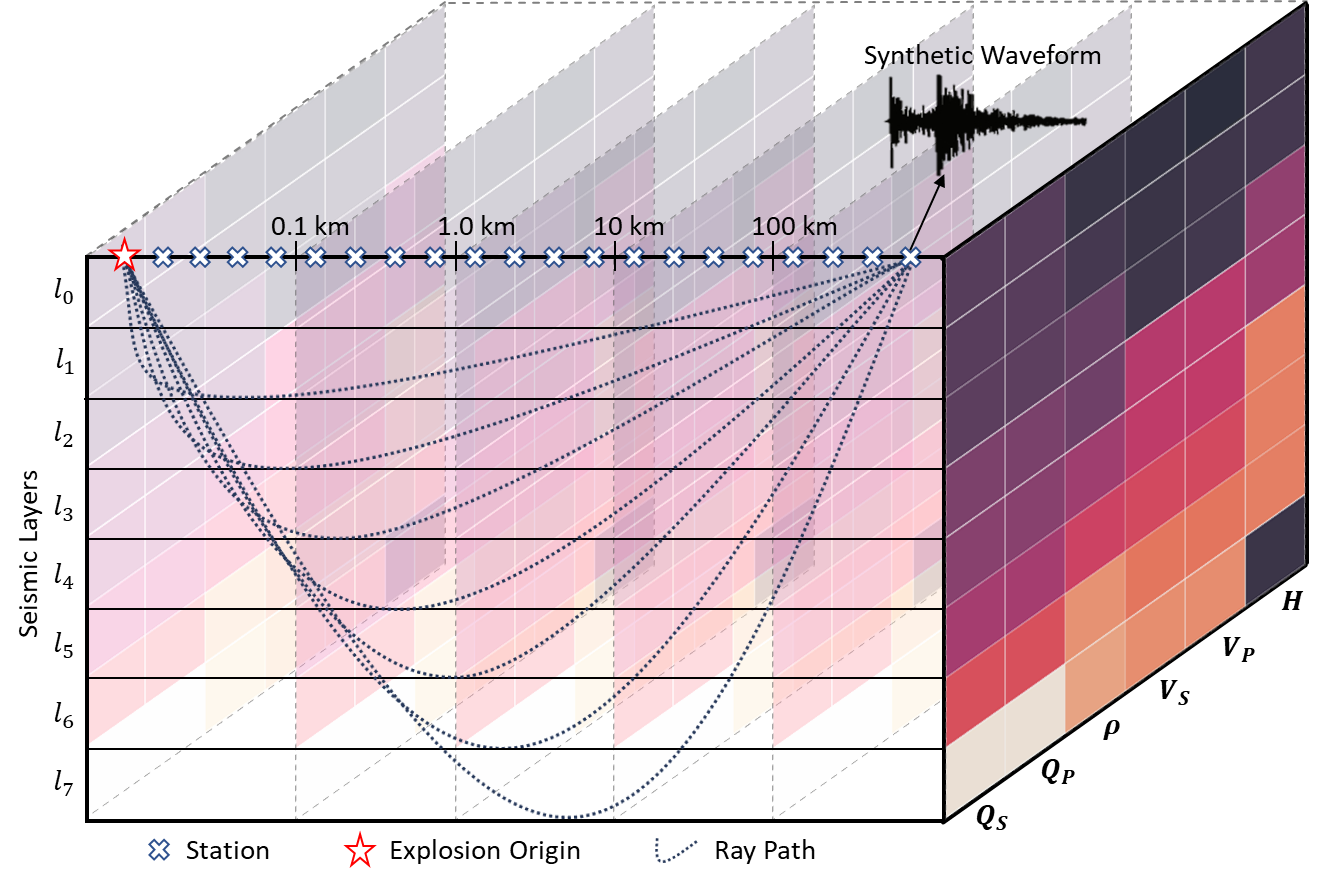 Fast forward modeling
Improved out-of-distribution generalization
Explainable ML for source characterization
Forward modeling of TDSF and OOD experimental  results showcased in corresponding eposter.
SnT 2023
Future work